Fig 1 Bar chart representing hospital mortality rates (%) according to SAPS 3 score.
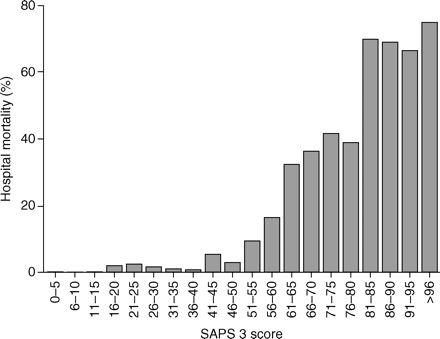 Br J Anaesth, Volume 101, Issue 6, December 2008, Pages 798–803, https://doi.org/10.1093/bja/aen291
The content of this slide may be subject to copyright: please see the slide notes for details.
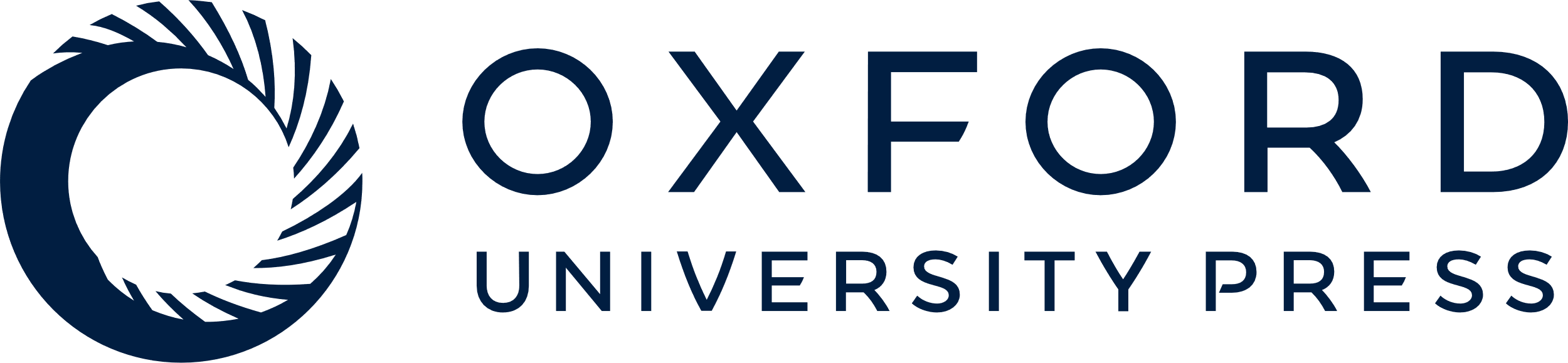 [Speaker Notes: Fig 1 Bar chart representing hospital mortality rates (%) according to SAPS 3 score.


Unless provided in the caption above, the following copyright applies to the content of this slide: © The Board of Management and Trustees of the British Journal of Anaesthesia 2008. All rights reserved. For Permissions, please e-mail: journals.permissions@oxfordjournals.org]
Fig 2 ROC curves for APACHE II, adjusted APACHE II, SAPS II, and SAPS 3 scores on prediction of hospital ...
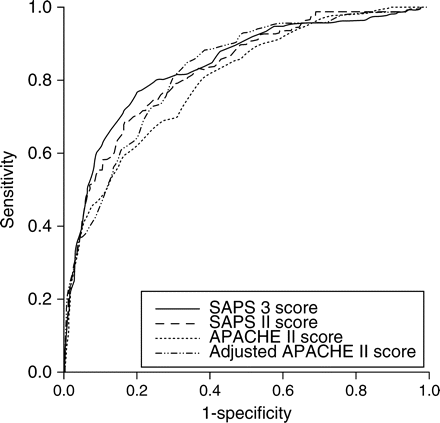 Br J Anaesth, Volume 101, Issue 6, December 2008, Pages 798–803, https://doi.org/10.1093/bja/aen291
The content of this slide may be subject to copyright: please see the slide notes for details.
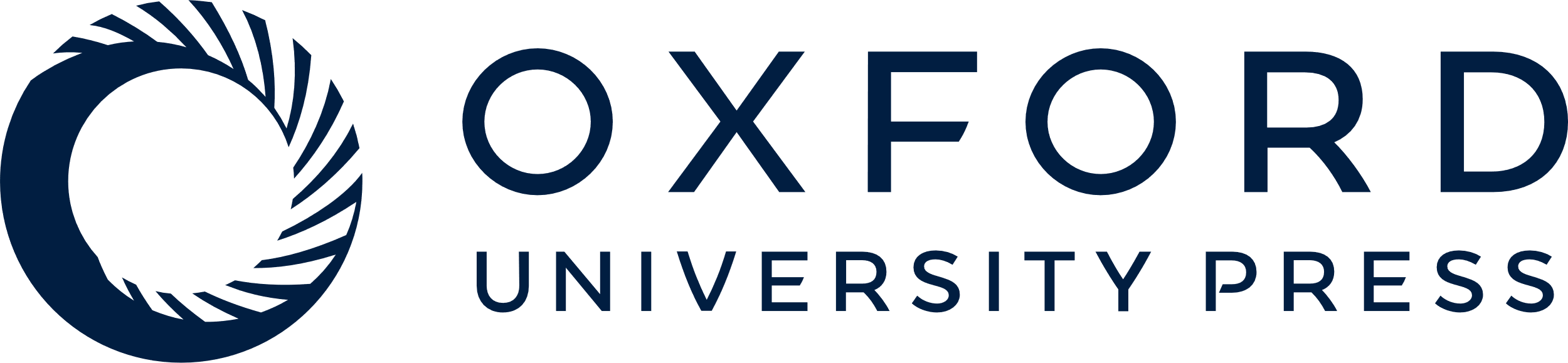 [Speaker Notes: Fig 2 ROC curves for APACHE II, adjusted APACHE II, SAPS II, and SAPS 3 scores on prediction of hospital mortality.


Unless provided in the caption above, the following copyright applies to the content of this slide: © The Board of Management and Trustees of the British Journal of Anaesthesia 2008. All rights reserved. For Permissions, please e-mail: journals.permissions@oxfordjournals.org]